Bài 20: Ngày đáng nhớcủa gia đình
Lớp:…..
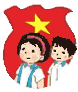 Sinh hoạt dưới cờ
Tham gia biểu diễn văn nghệ chủ đề “Gia đình”.
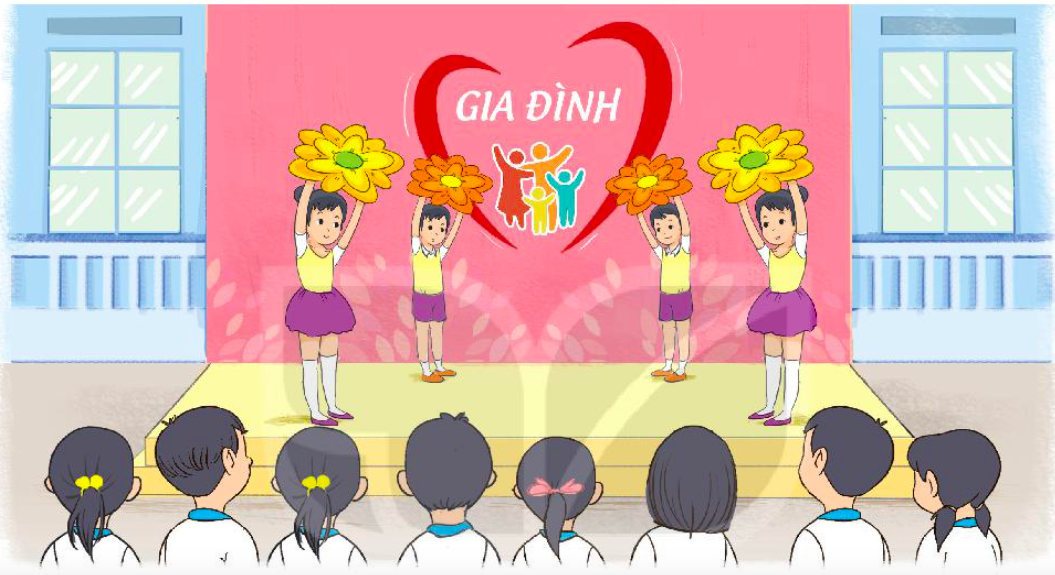 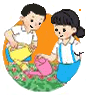 Hoạt động giáo dục theo chủ đề
1. Trò chơi: Tháng của ai?
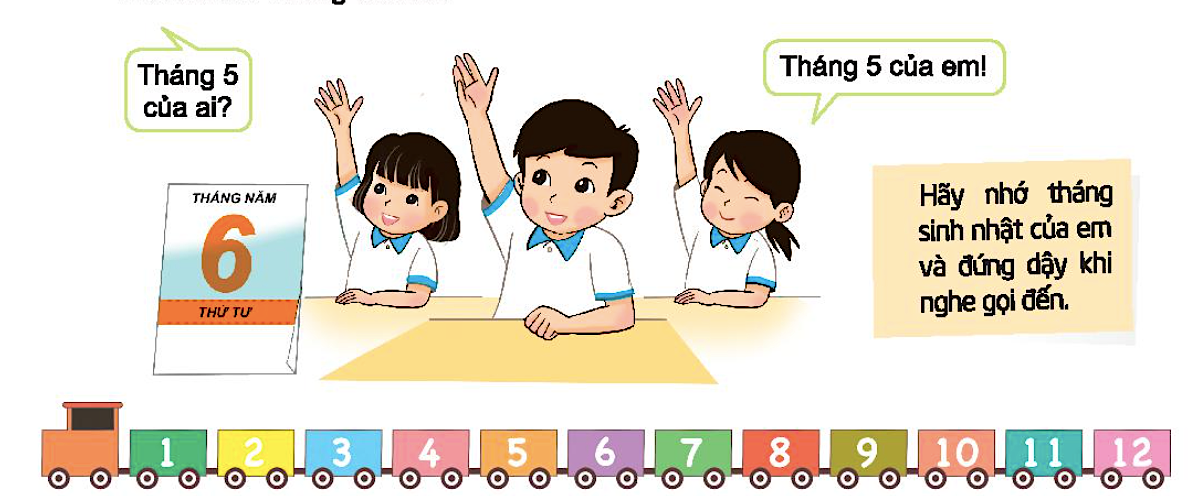 Hãy nhớ tháng sinh nhật của em và đứng dậy khi nghe gọi đến.
2. Thảo luận nhóm về những ngày đáng nhớ của gia đình.
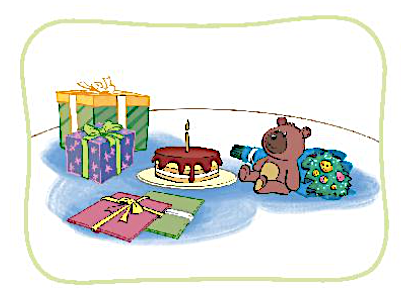 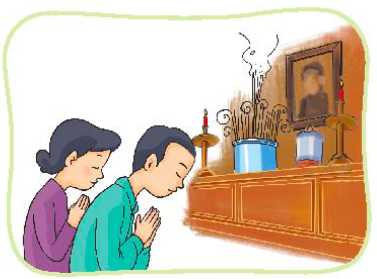 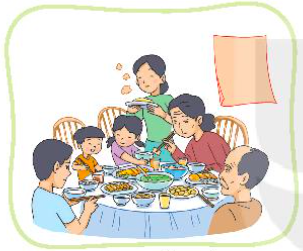 Ngày cuối tuần
Ngày sinh nhật một người trong gia đình
Ngày giỗ
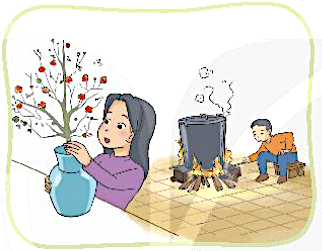 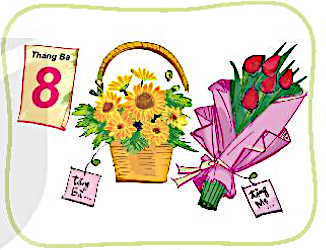 Ngày 8 - 3
Ngày Tết
Hoạt động sau giờ học
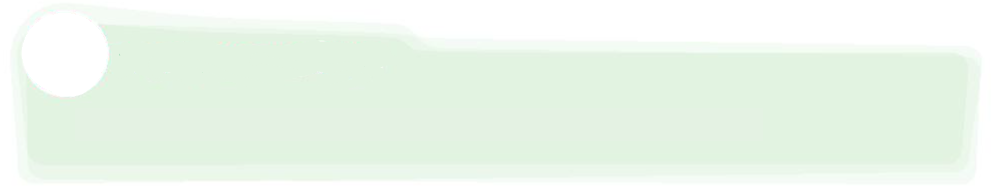 - Cùng bố mẹ đánh dấu ngày đáng nhớ của gia đình.
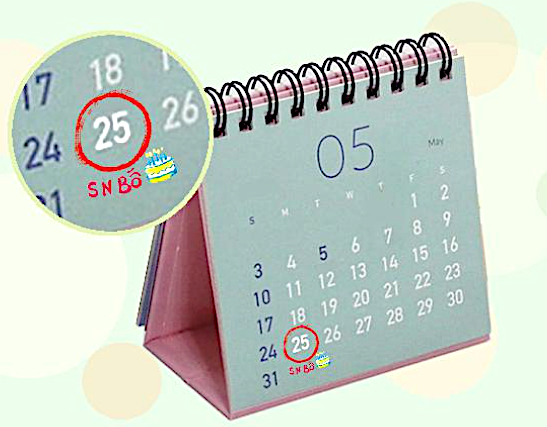 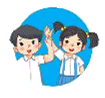 Sinh hoạt lớp
Chia sẻ những ngày đáng nhớ của gia đình em.
- Kể về một ngày đáng nhớ của gia đình mà em thích.
- Gia đình em thường làm gì vào ngày đó?
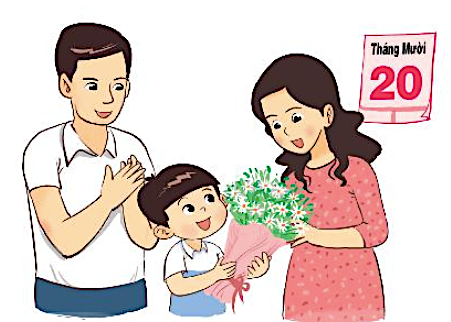 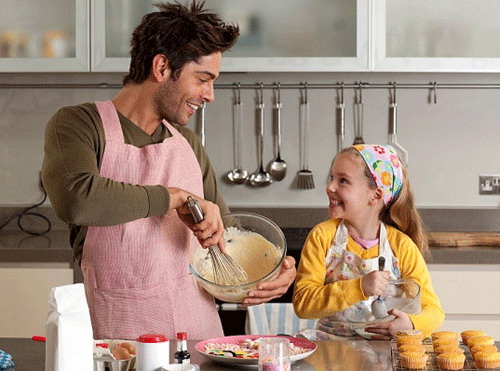 Hoạt động sau giờ học
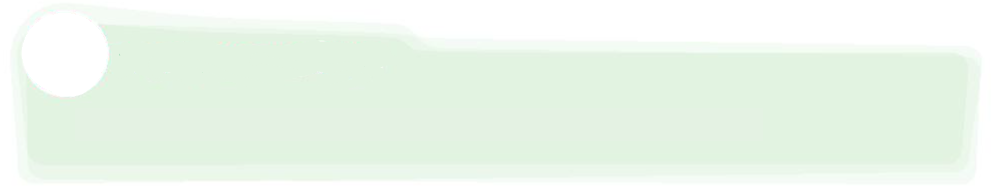 Cùng người thân tổ chức buổi sum họp gia đình.
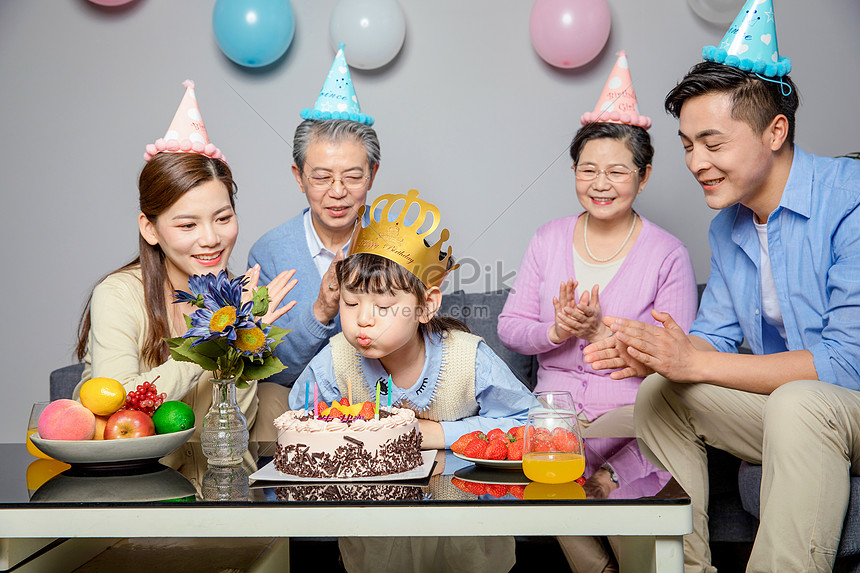 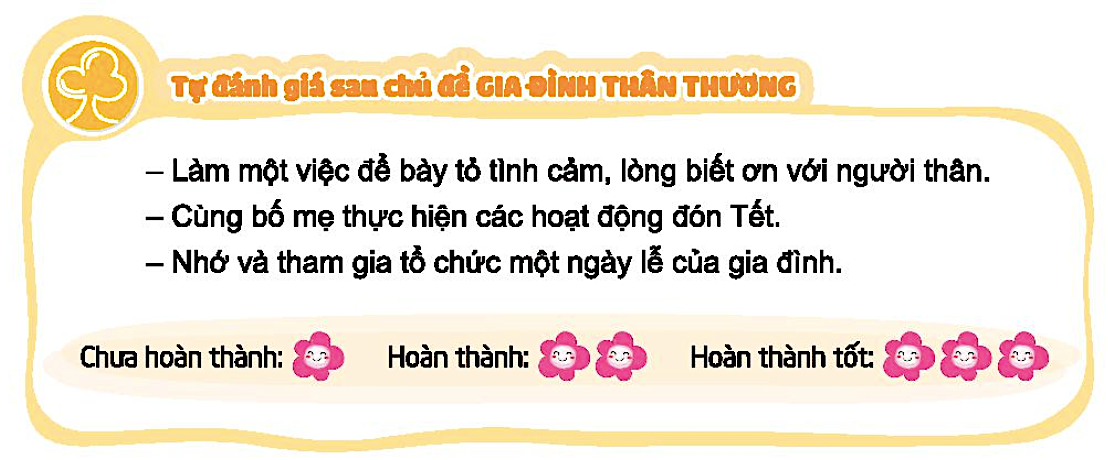